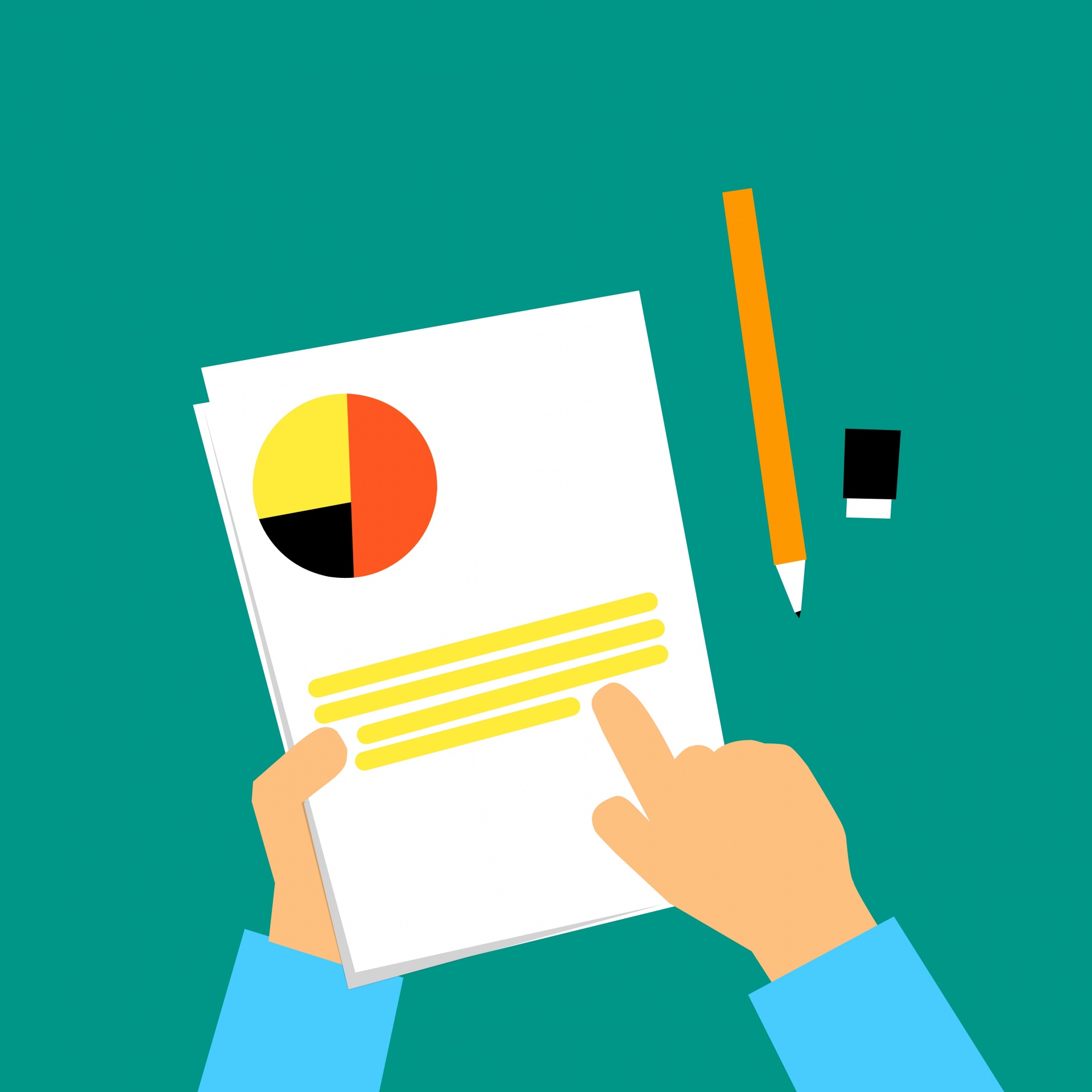 Highlands School District
Standards-Aligned Reporting of Student Progress
Highlands School DistrictAssessment/Grading Philosophy Statement
Which is more helpful?
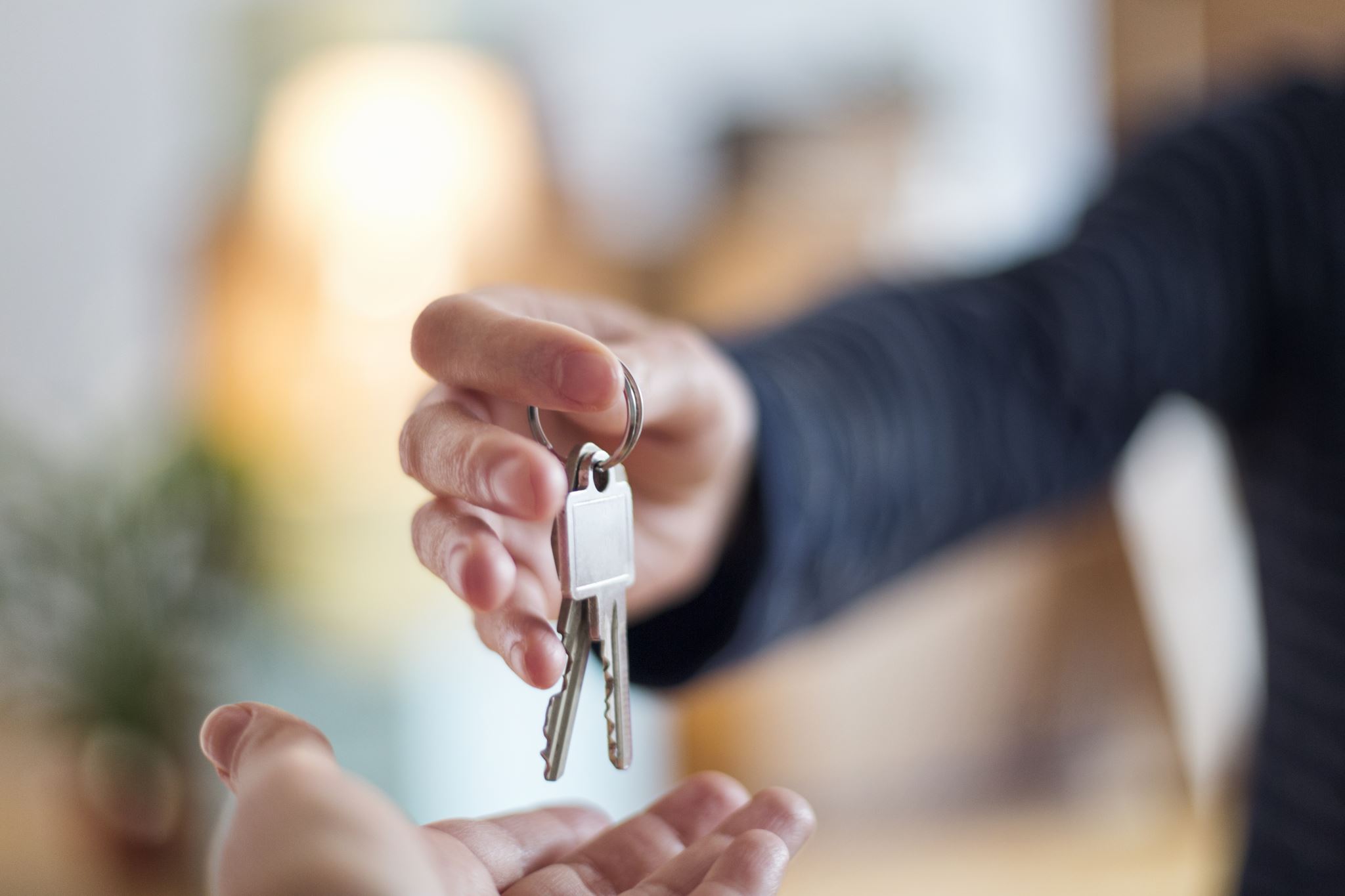 What are the key differences between traditional and standards-based reporting?
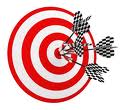 #1 – On standards-based report cards the specific learning target(s) is listed rather than the subject area.
Traditional report card:
 Math 
Reading 
Science
Social Studies

.
Standards based reporting:
Reads and records time to the half-hour.
Adds and subtracts 3-digit numbers.
Identifies the character and setting in a story.  
Reads with correct phrasing, and expression at a rate of at least 71 words per minute.
# 2:  Traditionally, progress is reported with letters or percentages. On a standards- based report card, progress is reported on level of mastery toward benchmarks.
Traditional report card:
      	A or 96%
	B or  85%
Standards- based reporting options:
1,2,3,4 
Advanced, Proficient, Basic, Below Basic 
Beginning, Developing, Secure 
Exceeds, Meets, Approaches Expectations
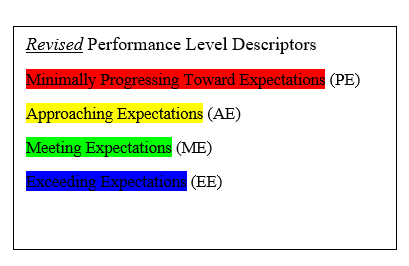 Highlands Performance Level Descriptors
#3  Averaging is not used to find a total score or percentage. Past performance is not held against students if they exhibit evidence of mastery by the end of the learning period.
Traditional Report Card
Standards Aligned Reporting
Identifies Characters and Setting:
Weekly Test 1:  		2/5
Teacher made checkup:  	2/4
Weekly Test 2:  		3/4
Weekly Test 3: 		1/3
Teacher made checkup: 	2/3
Theme Three:                         7/8
Reading Performance Task:  3/4  
AVERAGE:    61%
Identifies Characters and Setting
Weekly Test 1:  AE
Teacher made checkup:  AE
Weekly Test 2:  PE
Weekly Test 3:  AE
Teacher made checkup:  ME
Theme Three:  ME
Reading Performance Task:  ME
Overall:  ME
#4 – Traditional report card - points for effort, attitude, attendance, work habits, behavior, and homework are often factored into the grade.  In standards-based reporting, these are reported separately.
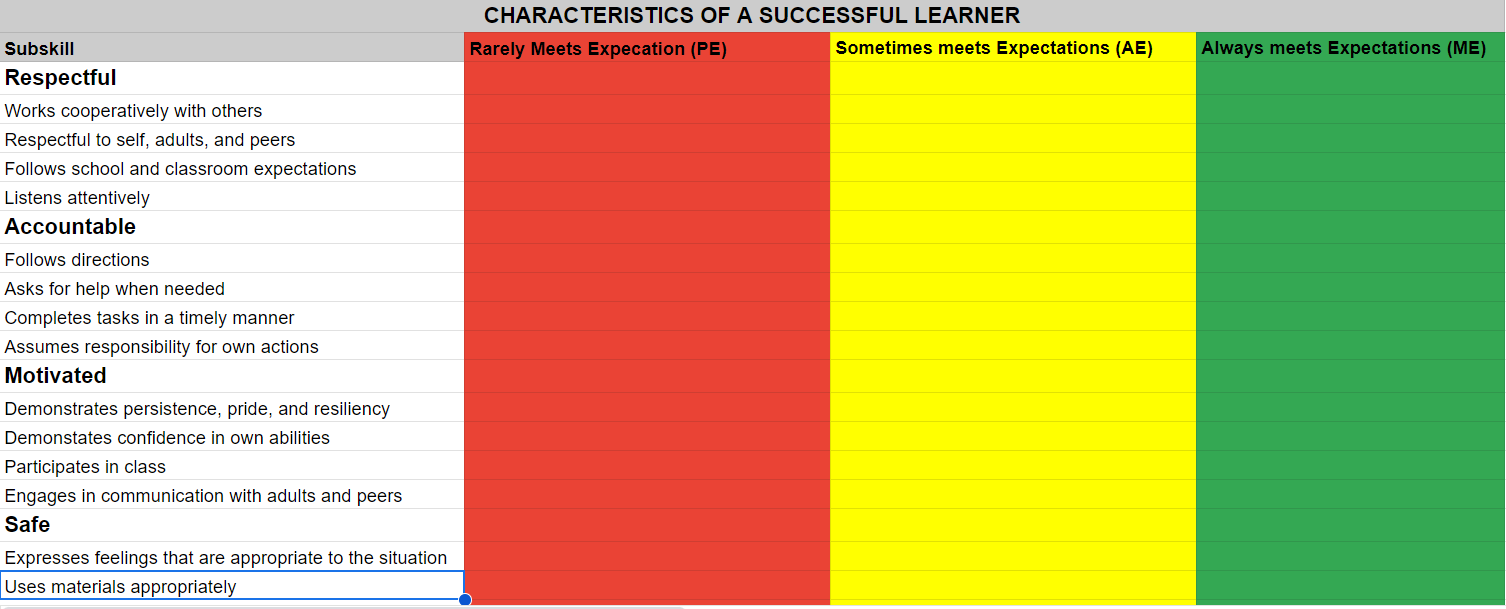 What does Mastery Look Like?
Performance descriptors that align with our district vision
What will this look like?
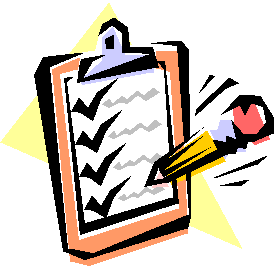 At the end of every unit in Math and ELA, there will be a common assessment given to students.   We will use the results of the common assessment to confirm students’ level of understanding and evaluate students’ progress toward grade level-standards.  

Parents will receive both the traditional report card and a standards aligned report for the standards taught during that marking period.
Performance Level Rubrics and Student Tracking Sheets
Describe what student performance looks like at each of the performance levels for each subskill.
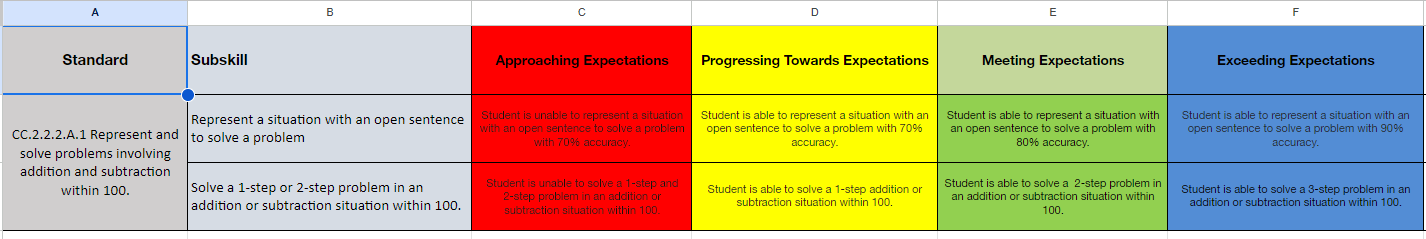 Will be used to determine the final evaluation of students’ understanding of the standards.
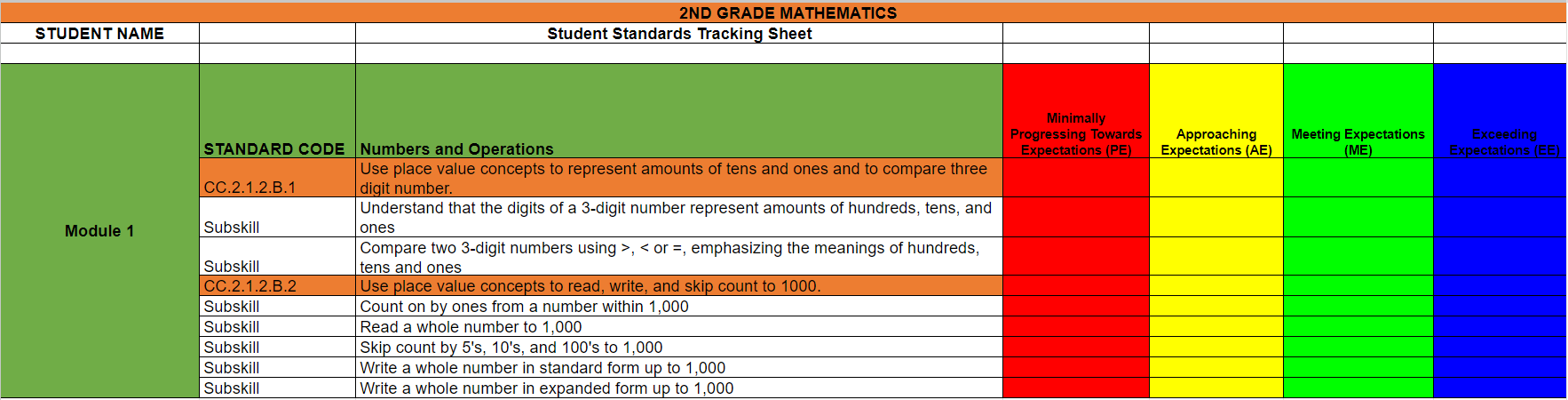 QUESTIONS or COMMENTS?